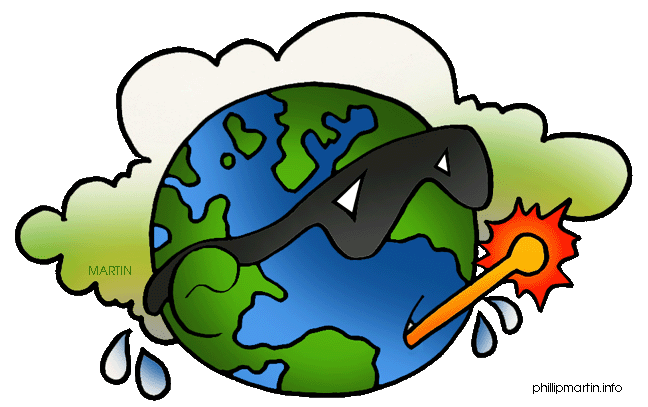 Vocabulary Construction – Unit 16
Latin Roots: 	Ject    /    Struct			   		 to throw or put /    to build or assemble
by Marcia Timmel		Art by Phillip Martin
1. projector
1. (n) equipment for putting images on a screen
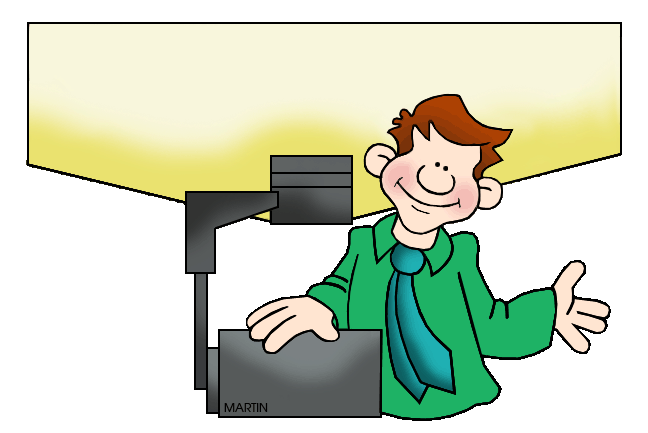 2. interject
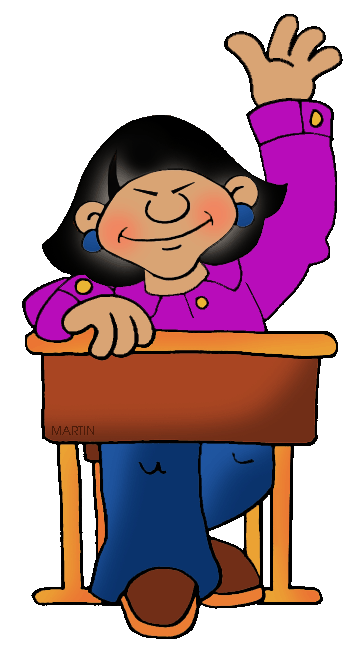 (v) to interrupt with a comment
3. dejected
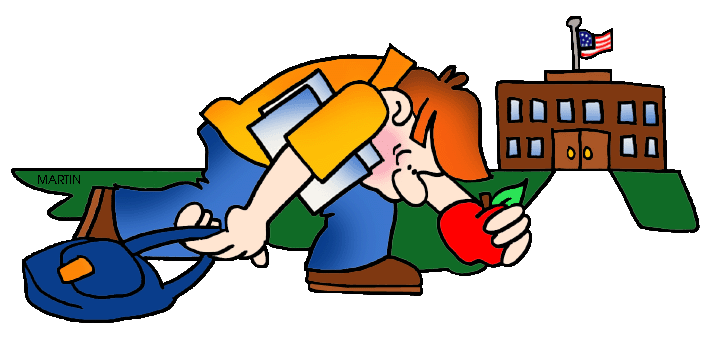 3. (adj) very unhappy
4. structure
4.  (n) something built or assembled
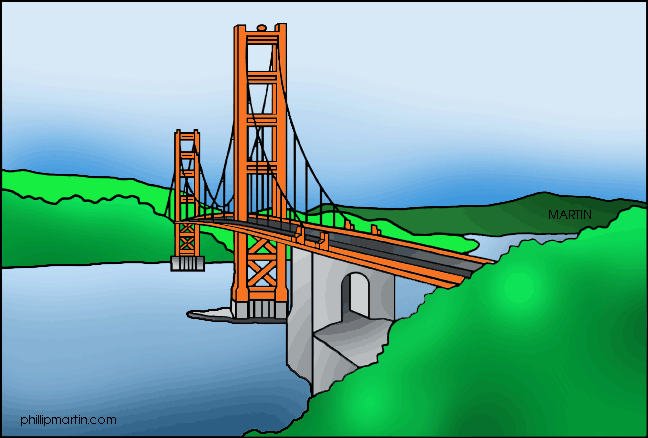 5. injection
5. (n) a dose of drug put in the body with a syringe; adding something
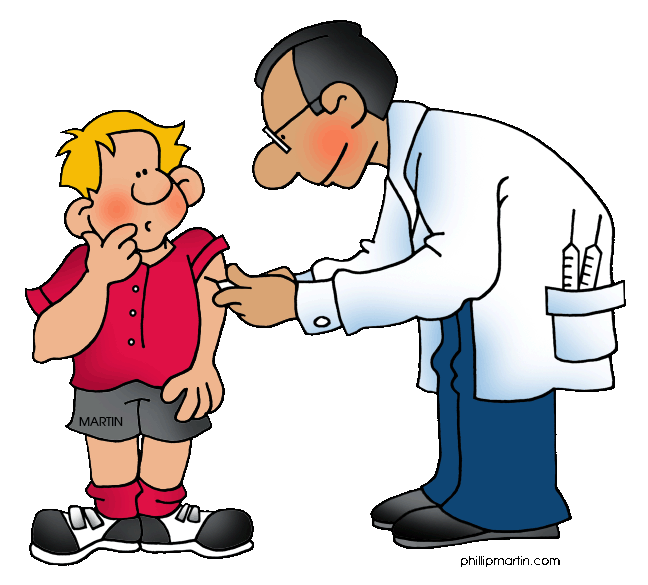 6. construct
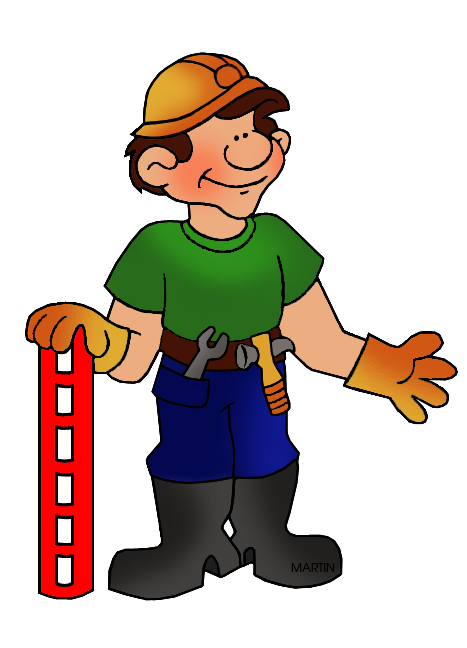 6.  (v) to build or create something.
7. obstruct
7. (v) to block something; to slow down
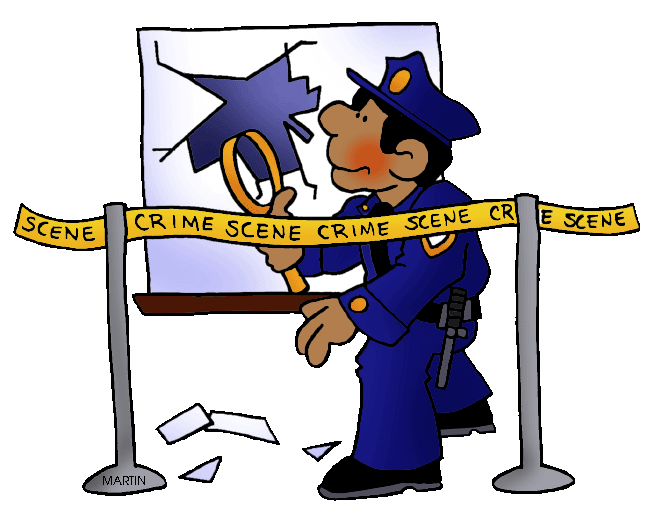 8. instruct
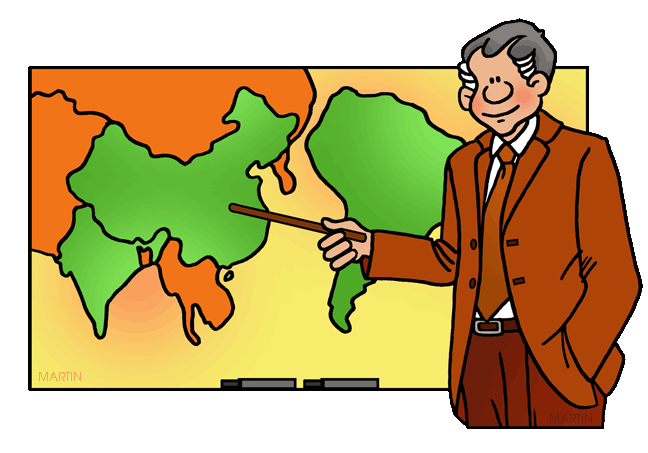 8. (v) to train or direct someone
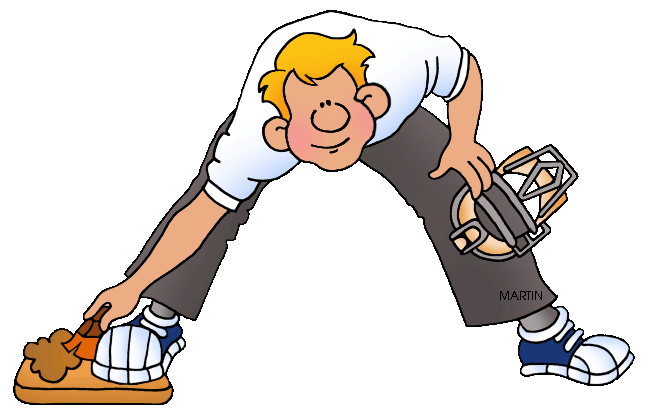 9. eject
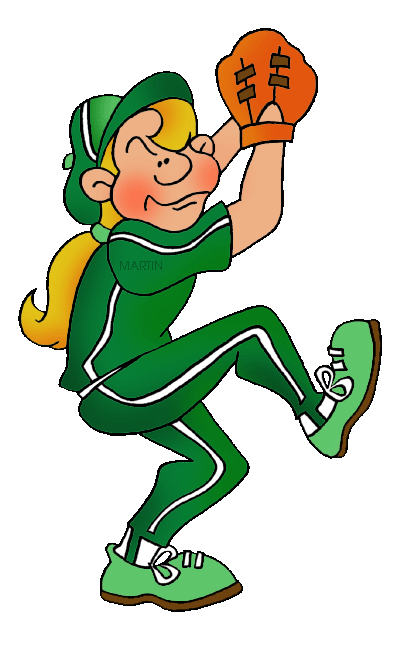 9. (v) to push something out with force
10. destructive
10.  (adj) meant to damage or hurt
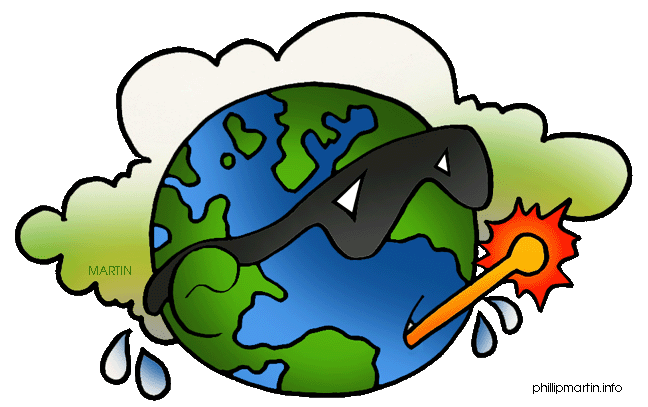